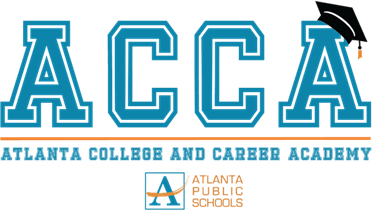 Board of Directors Meeting
Good morning, everyone!
Thank you for joining us.	We will begin shortly.
March 13, 2025
8 A.M.
Welcome Board Members & Visitors!
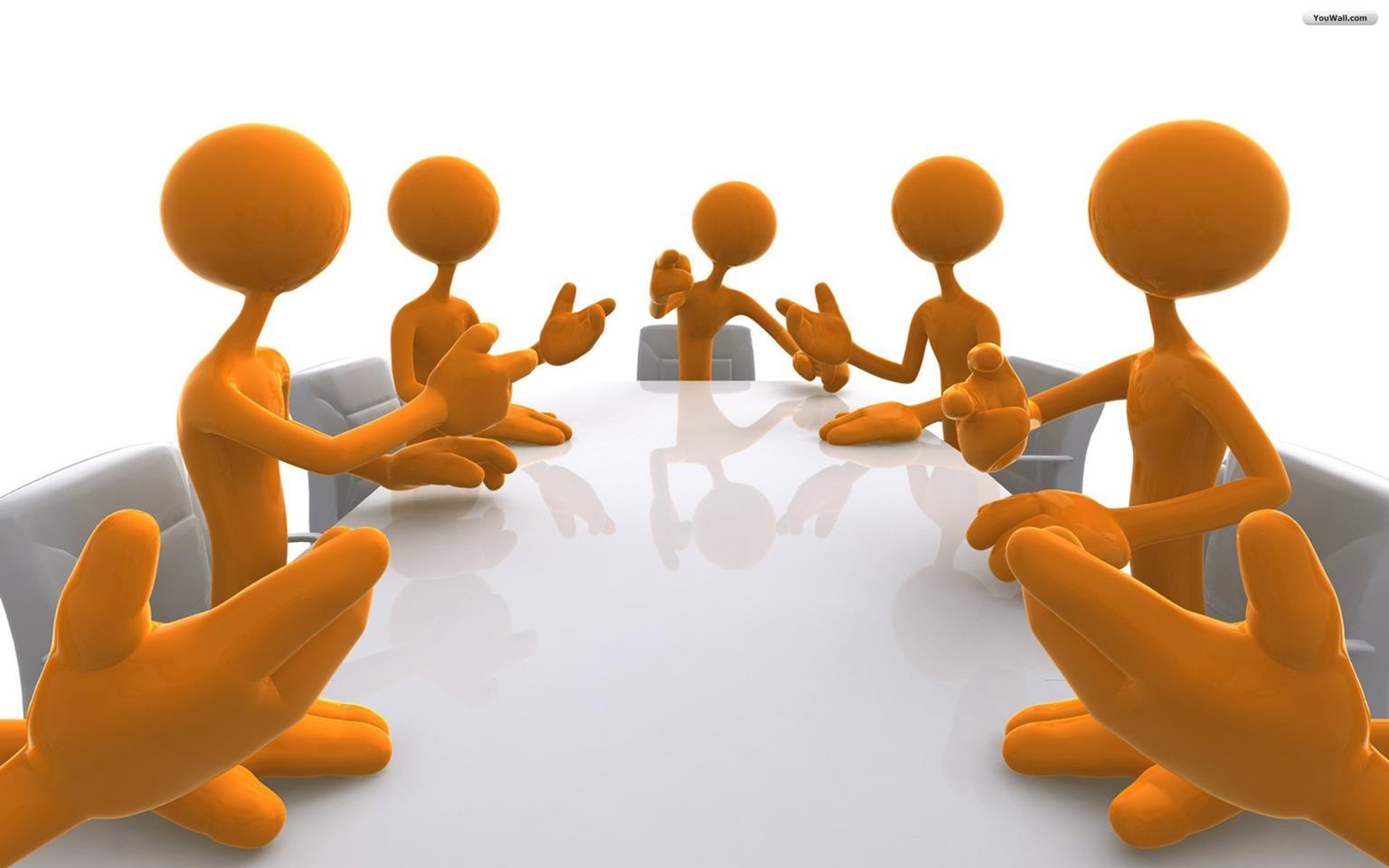 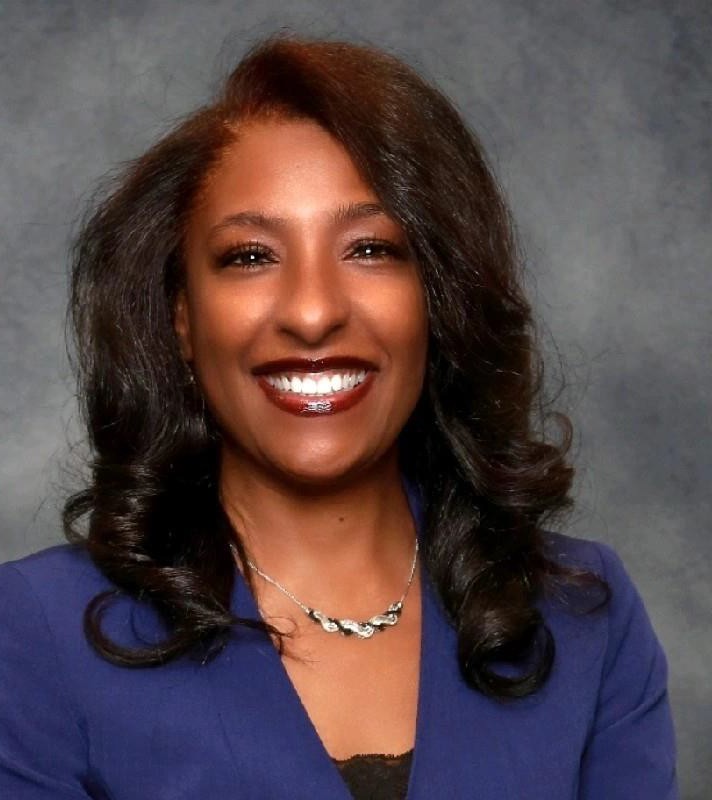 Welcome
ACCA Board Members
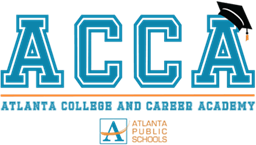 & Visitors!	

Presiding
ACCA Board of Directors Chair
Dr. Sonya McCoy-Wilson,
Associate Vice President of Learning Atlanta Technical College
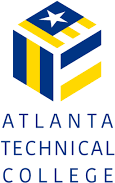 3
Public Comment
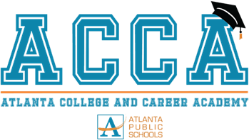 Thank you for joining us!
Interested in addressing the board today? Please sign up at the entry table and you will
have the opportunity to address the board at the end of today’s meeting. Each participant
will be given two minutes to address the board during Public Comment.
4
Atlanta College and Career Academy Date: March 13, 2025
Time: 8 a.m.
Location: 1090 Windsor Street SW

Call to order
Roll Call; Establish Quorum
Action Items
a.
b.
Approval of Agenda
Approval of Previous Minutes
Information Items
Principal’s Report
Announcements
Public Comment
Adjournment
Roll Call
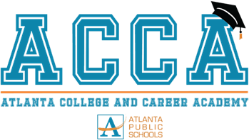 Atlanta College and Career Academy Date: March 13, 2025
Time: 8 a.m.
Location: 1090 Windsor Street SW

Call to order
Roll Call; Establish Quorum
Action Items
a.
b.
Approval of Agenda
Approval of Previous Minutes
Information Items
Principal’s Report
Announcements
Public Comment
Adjournment
Approval of Previous Minutes
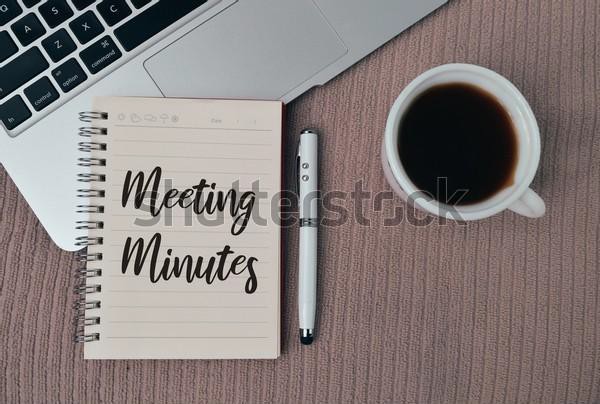 02/27/2025
Principal’s
Report
March 13, 2025
Recruitment FY 2026
[Speaker Notes: Good morning everyone, and thank you for joining us today.  I’m excited to share with you a recruitment update for the 2025-26 school year.]
1138
applicants
Application Update – By School
[Speaker Notes: We are excited to share that we have received over 1,100 applications for enrollment for next year. This slide highlights applications received from each school.  The final column shows applications received as of Sunday, March 9th ( the application deadline was Friday, March 7th ).]
Application Update – By Pathway
[Speaker Notes: Here is a closer look at applications received for individual pathways on ACCA’s campus.  As you can see, Patient Care continues to lead the way in student interest, followed by Criminal Investigations, Automotive Technology,  Infant Toddler Childcare , and Culinary Arts.]
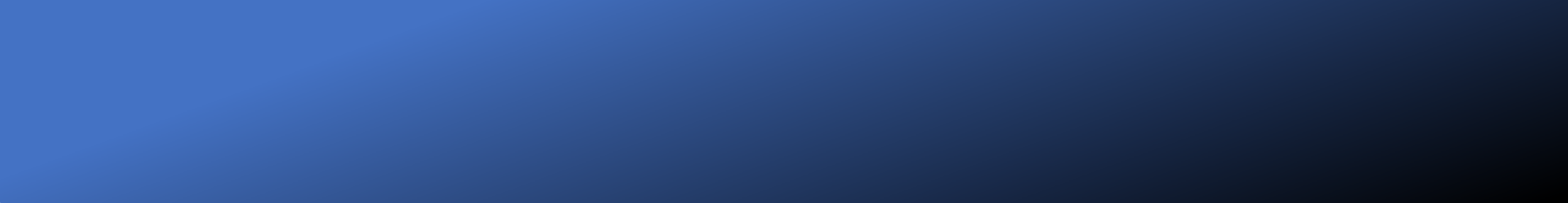 Atlanta Technical College Pathways
[Speaker Notes: Here are updates regarding students interested in taking classes that are held on Atlanta Tech’s campus.  We will share final updates with the board once we receive the data from Atlanta Tech.  The deadline for students to apply for programs offered on Atlanta Tech’s campus is tomorrow, Friday, March 14th.   

Madam Chair, that concludes the principals report.]
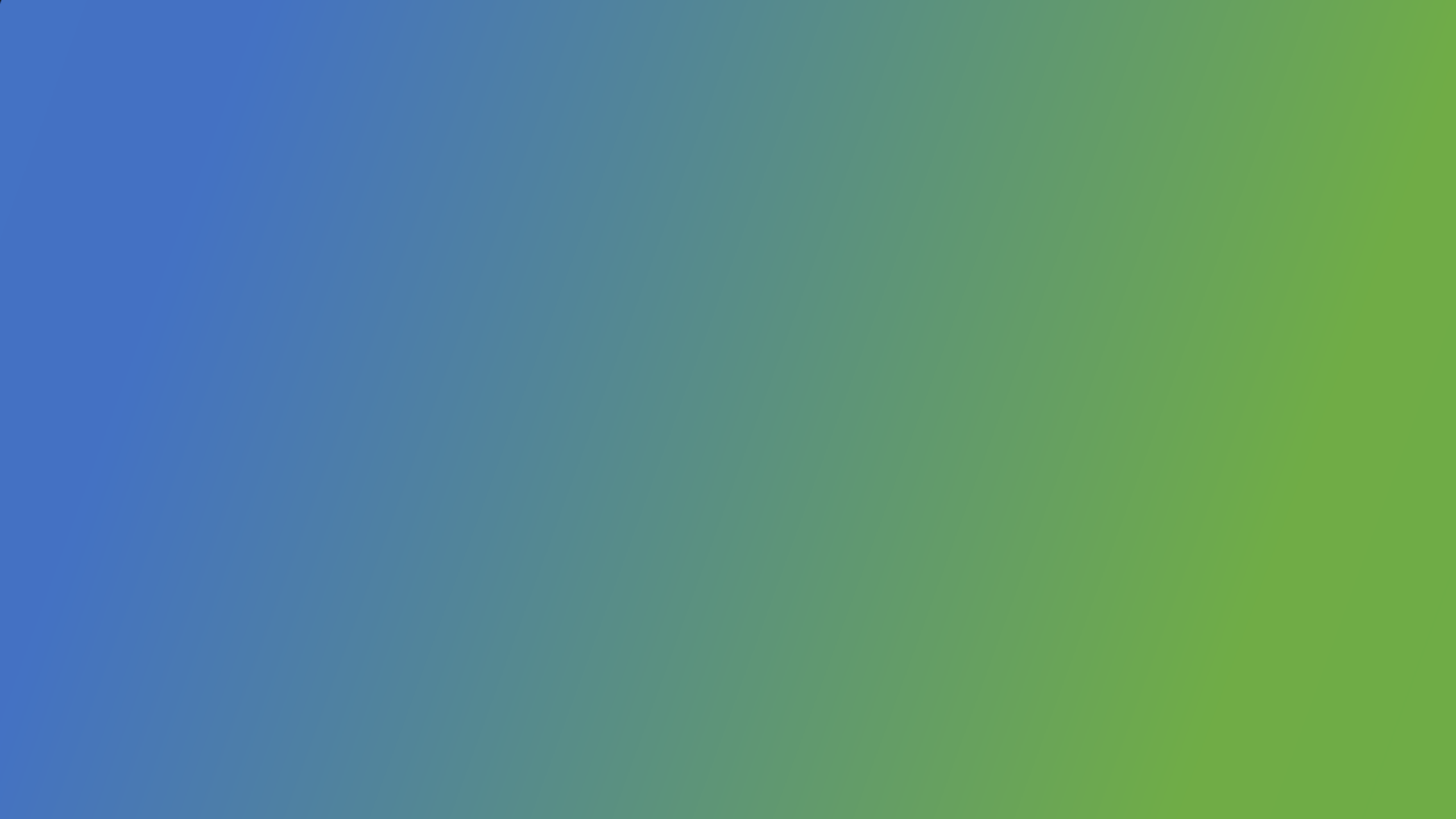 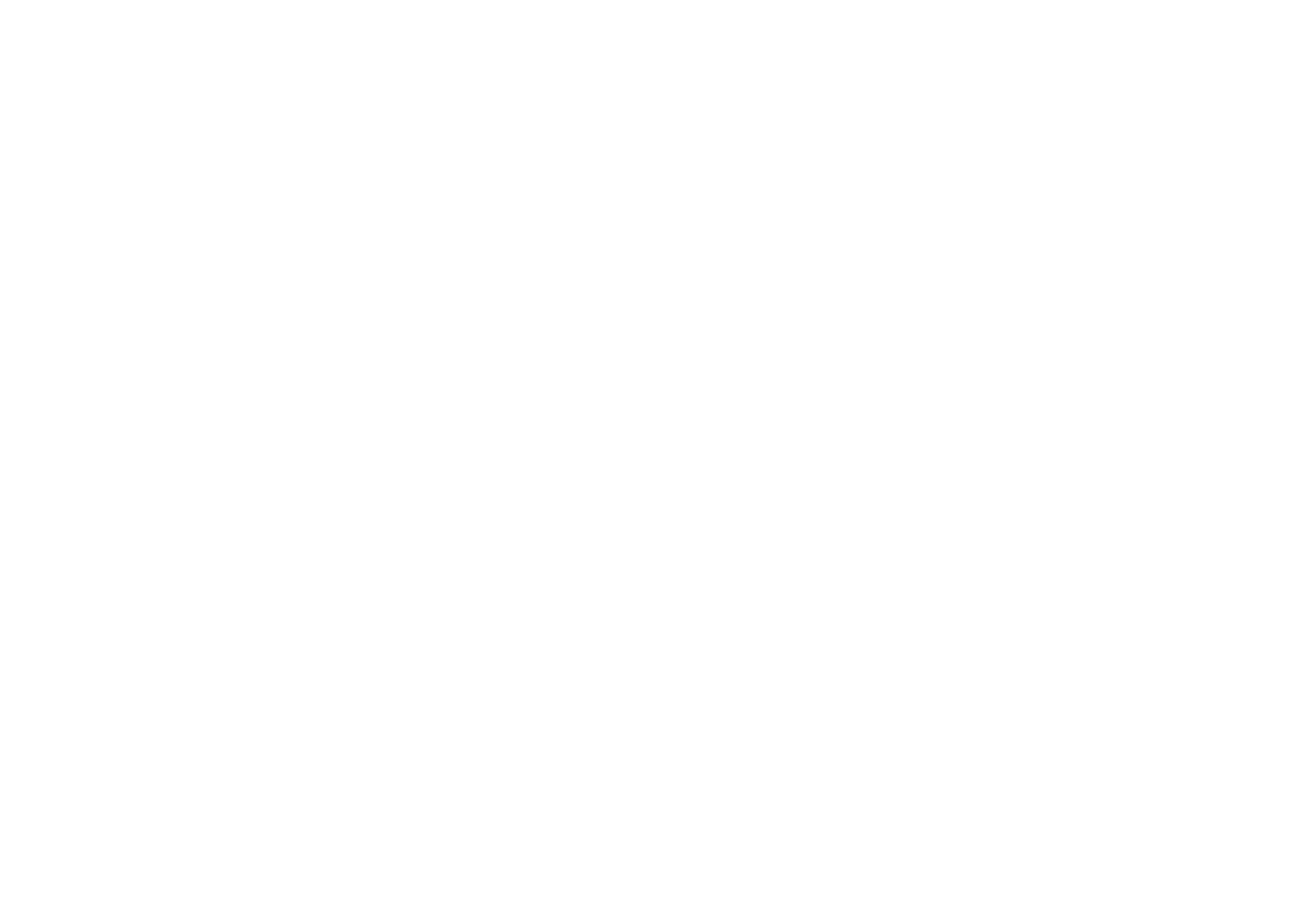 Questions/Comments
Announcements
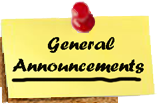 16
Public Comment
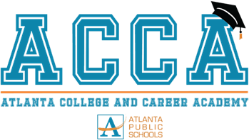 The Public Comment period is designed to gain input from the public and not for immediate responses by the Board to the public comment presented.
Each member of the public will have 2 minutes to speak.
At the end of 20 minutes, we will close public comment and move on to the next agenda item.
If there are questions or information that you have for the Board, you may contact one or more Board members after this meeting. You can find Board member contact information, meeting dates and agendas on ACCA’s website https://www.atlantapublicschools.us/domain/10250
Thank you!
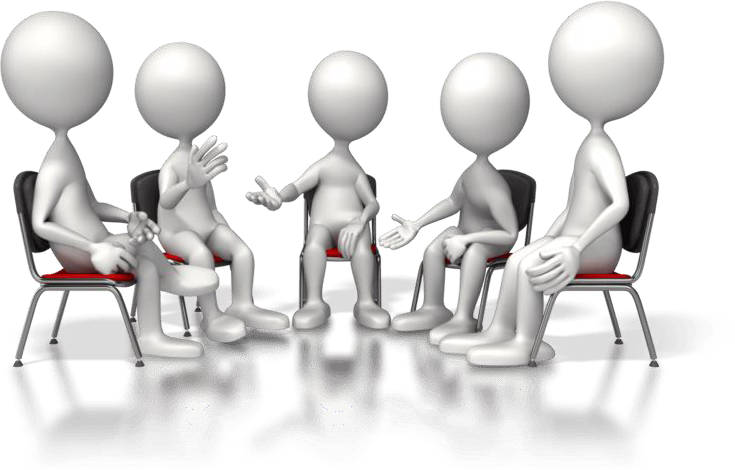